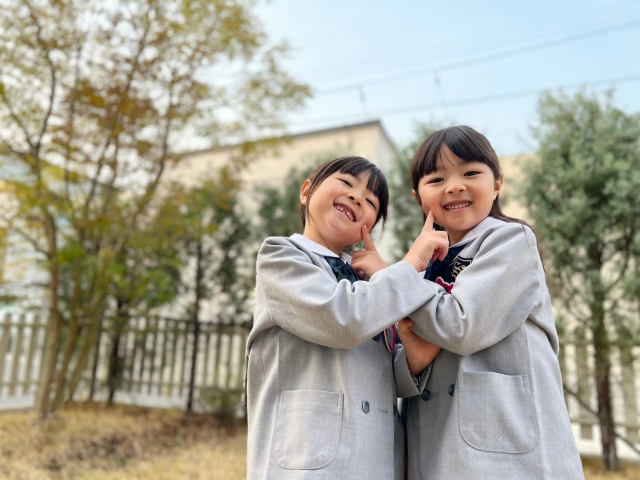 来年度入園をご検討の２歳児向け
来年度入園をご検討の２歳児向け
６/
25
幼稚園教育体験会
幼稚園教育体験会
(土)
私たちは子どもたち
一人ひとりを大切にし、
子どもたち主体の保育を
行っています。
「幼稚園教育体験会」
を通して、
当園の教育を
体感してみませんか？

１クラス５名までの
少人数のグループに
分かれて安心して
ご参加いただけます！

明るくて優しい先生方が
お待ちしています♪
9:30~
学校法人〇〇学園 〇〇幼稚園
わくわく楽しい体験を
用意して待ってるよ♪
給食の試食も！
9時30分受付・体験開始(1時間程度)
日時
申込
2023年度入園を検討している２歳児の親子
HPまたはお電話にてお申込みください
対象
三密を防ぐため、1クラス5名まで(1日あたり定員20名)
0000-
00-
0000
定員
QR
T
E
L
H
P
朝の会から給食の試食まで親子で〇〇幼稚園の教育を
体験できます♪園庭にて園バスの試乗も開催します！
内容
TEL: 0000-00-0000
お電話受付時間：月～土 10:00~17:00(日曜・祝日はお休み)
学校法人〇〇学園
〇〇幼稚園
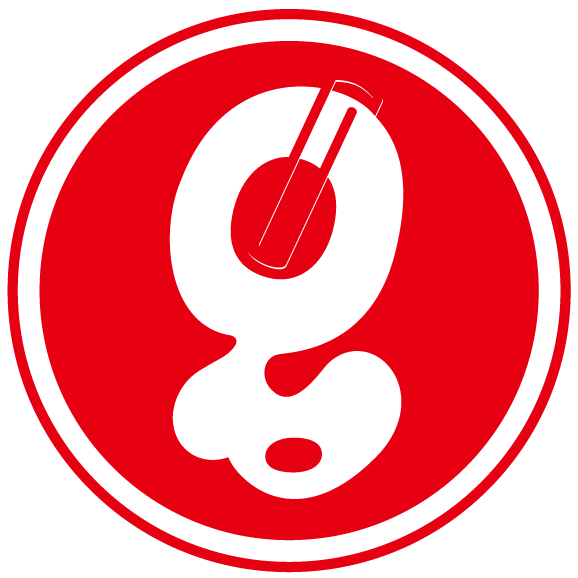 QR
〒000-0000
東京都〇〇区〇〇町0000
検索
〇〇幼稚園